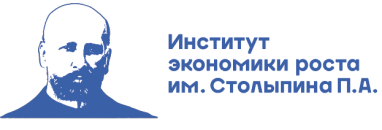 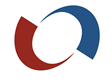 17 июля 2019 г.
УПОЛНОМОЧЕННЫЙ ПО ЗАЩИТЕ ПРАВ ПРЕДПРИНИМАТЕЛЕЙ В ЯРОСЛАВСКОЙ ОБЛАСТИ

ИНДЕКС
«АДМИНИСТРАТИВНОЕ ДАВЛЕНИЕ – 2019»
 И КЛЮЧЕВЫЕ ПРОБЛЕМЫ РЕФОРМЫ И ПРЕДЛОЖЕНИЯ В СФЕРЕ КОНТРОЛЯ И НАДЗОРА
«ЯРОСЛАВСКАЯ ОБЛАСТЬ»
О ПРОЕКТЕ ИНДЕКСА
Индекс подготовлен для 81 субъекта Российской Федерации и основан на данных всех уполномоченных по защите прав предпринимателей, территориальных органов федеральных органов власти,  Минэкономразвития России, Росстата России, данных судебной статистики Российской Федерации.
На федеральные органы власти включенные в индекс (Роспотребнадзор, Ростехнадзор, Россельхознадзор, Росприроднадзор, МЧС, жилищные инспекции) приходится более 90% контрольных и надзорных мероприятий на территории России.

В индекс включены следующие показатели:
1) Снижение репрессивности контрольно-надзорной деятельности (P1);
2) Эффективность внедрения риск-ориентированного подхода (P2);
3) Обход проверок: доля штрафов, назначенных без проведения проверок в рамках административных расследований, рейдов, контрольных закупок (P3);
4) Фискальная  ориентированность контрольно-надзорной деятельности- объем наложенных штрафов (P4,P5).

Индекс – это не просто  аналитический инструмент, но инструмент для субъектов Российской Федерации для того, что бы корректировать поведение деятельности контрольных и надзорных органов на территории субъекта Российской Федерации.
2
ИНДЕКС«АДМИНИСТРАТИВНОЕ ДАВЛЕНИЕ»
3
МЕТОДОЛОГИЯ «ИНДЕКСА» АДМИНИСТРАТИВНОГО ДАВЛЕНИЯ
ПОКАЗАТЕЛИ ИНДЕКСА:
(P1) - ДОЛЯ ПРЕДУПРЕЖДЕНИЙ ОТ ОБЩЕГО ЧИСЛА НАКАЗАНИЙ; (СНИЖЕНИЕ РЕПРЕССИВНОСТИ КОНТРОЛЬНО-НАДЗОРНОЙ ДЕЯТЕЛЬНОСТИ )
(P2) - ДОЛЯ ХОЗЯЙСТВУЮЩИХ СУБЪЕКТОВ, ПОДВЕРГНУТЫХ КОНТРОЛЮ И НАДЗОРУ ОТ ОБЩЕГО ЧИСЛА ПОДКОНТРОЛЬНЫХ; (ЭФФЕКТИВНОСТЬ ВНЕДРЕНИЯ РИСК-ОРИЕНТИРОВАННОГО ПОДХОДА)
(P3) - ДОЛЯ ШТРАФОВ, НАЛОЖЕННЫХ БЕЗ ПРОВЕДЕНИЯ ПРОВЕРОК («ДОЛЯ АДМИНИСТРАТИВНЫХ РАССЛЕДОВАНИЙ») ОТ ОБШЕГО ЧИСЛА ШТРАФОВ, НАЛОЖЕННЫХ ФОИВ;
(P4) - СРЕДНИЙ ШТРАФ НА 1 ХОЗЯЙСТВУЮЩЕГО СУБЪЕКТА
(P5) – АДМИНИСТРАТИВНЫЙ «НАЛОГ» (ФИСКАЛЬНАЯ  ОРИЕНТИРОВАННОСТЬ КОНТРОЛЬНО-НАДЗОРНОЙ ДЕЯТЕЛЬНОСТИ)
ПОКАЗАТЕЛИ, РАСЧИТАННЫЕ ДЛЯ РОССИЙСКОЙ ФЕДЕРАЦИИ, 2018
4
ИСТОЧНИКИ ДАННЫХ ИНДЕКСА «АДМИНИСТРАТИВНОЕ ДАВЛЕНИЕ»
1. Форма №1-контроль «Сведения об осуществлении государственного контроля (надзора) и муниципального контроля»; (для упрощения расчетов, в состав Индекса не включены лицензионные проверки, информация о которых консолидируется на федеральном уровне «по видам контроля»).
2. Форма 1-АЭ «Сведения об административных правонарушениях в сфере экономики»;
3. Судебная статистика по форме  1-АП «Отчет о работе судов общей юрисдикции по рассмотрению дел об административных правонарушениях» (Судебный департамент Верховного суда Российской Федерации),  ГАС «Правосудие»;
4. Данные ГИС ЖКХ. (За исключением городов федерального значения Москвы, Санкт-Петербурга, Севастополя, обязанность по размещению информации в ГИС ЖКХ наступает с 1 июля 2019 года).
5
СВОДНЫЙ ИНДЕКС 2018-1
СВОДНЫЙ ИНДЕКС 2018-2
ПРОФИЛЬ «УДМУРТСКАЯ РЕСПУБЛИКА» - 1 место из 81
(P1) - ДОЛЯ ПРЕДУПРЕЖДЕНИЙ ОТ ОБЩЕГО ЧИСЛА НАКАЗАНИЙ;
(P2) - ДОЛЯ ХОЗЯЙСТВУЮЩИХ СУБЪЕКТОВ, ПОДВЕРГНУТЫХ КОНТРОЛЮ И НАДЗОРУ ОТ ОБЩЕГО ЧИСЛА ПОДКОНТРОЛЬНЫХ;
(P3) - ДОЛЯ ШТРАФОВ, НАЛОЖЕННЫХ БЕЗ ПРОВЕДЕНИЯ ПРОВЕРОК («ДОЛЯ АДМИНИСТРАТИВНЫХ РАССЛЕДОВАНИЙ») ОТ ОБШЕГО ЧИСЛА ШТРАФОВ, НАЛОЖЕННЫХ ФОИВ;
В 2018 году Роспотребнадзор Удмуртии наложил 2378 штрафов, на общую сумму 24 516 000 рублей (средний штраф – 10 309 рублей).
В 2018 году Ростехнадзор Удмуртии наложил 596 штрафов, на общую сумму 10 785 800 рублей (средний штраф – 18 097 рублей).
В 2018 году Россельхознадзор Удмуртии наложил 603 штрафа, на общую сумму 10 739 600 рублей (средний штраф – 17 810 рублей).
8
ПРОФИЛЬ «САРАТОВСКАЯ ОБЛАСТЬ» - 81 место из 81
(P1) - ДОЛЯ ПРЕДУПРЕЖДЕНИЙ ОТ ОБЩЕГО ЧИСЛА НАКАЗАНИЙ;
(P2) - ДОЛЯ ХОЗЯЙСТВУЮЩИХ СУБЪЕКТОВ, ПОДВЕРГНУТЫХ КОНТРОЛЮ И НАДЗОРУ ОТ ОБЩЕГО ЧИСЛА ПОДКОНТРОЛЬНЫХ;
(P3) - ДОЛЯ ШТРАФОВ, НАЛОЖЕННЫХ БЕЗ ПРОВЕДЕНИЯ ПРОВЕРОК («ДОЛЯ АДМИНИСТРАТИВНЫХ РАССЛЕДОВАНИЙ») ОТ ОБШЕГО ЧИСЛА ШТРАФОВ, НАЛОЖЕННЫХ ФОИВ;
В 2018 году Роспотребнадзор Саратовской области наложил 8532 штрафа, на общую сумму 54 593 800 рублей (средний штраф – 6 399 рублей).
В 2018 году Ростехнадзор Саратовской области наложил 818 штрафов, на общую сумму 29 761 800 рублей (средний штраф – 36 384 рубля).
В 2018 году Россельхознадзор Саратовской области наложил 951 штраф, на общую сумму 6 389 400 рублей (средний штраф – 6 719 рублей).
В 2018 году по статье 12.21.1 КоАП РФ наложено 1724 штрафа, на общую сумму 80 700 500 рублей.
9
ЯРОСЛАВСКАЯ ОБЛАСТЬ
10
Управление Роспотребнадзора по ЯО
Межрегиональное Управление Росприроднадзора по ЯО и КО
Управление Россельхознадзора по Ярославской области
Управление Ростехнадзора по Ярославской области
ГУ МЧС России по Ярославской области
ТОТКГАДН по Ярославской области Восточного МУГАДН ЦФО
ПРОФИЛЬ «ЯРОСЛАВСКАЯ ОБЛАСТЬ» - 40 место из 81
(P1) - ДОЛЯ ПРЕДУПРЕЖДЕНИЙ ОТ ОБЩЕГО ЧИСЛА НАКАЗАНИЙ;
(P2) - ДОЛЯ ХОЗЯЙСТВУЮЩИХ СУБЪЕКТОВ, ПОДВЕРГНУТЫХ КОНТРОЛЮ И НАДЗОРУ ОТ ОБЩЕГО ЧИСЛА ПОДКОНТРОЛЬНЫХ;
(P3) - ДОЛЯ ШТРАФОВ, НАЛОЖЕННЫХ БЕЗ ПРОВЕДЕНИЯ ПРОВЕРОК («ДОЛЯ АДМИНИСТРАТИВНЫХ РАССЛЕДОВАНИЙ») ОТ ОБШЕГО ЧИСЛА ШТРАФОВ, НАЛОЖЕННЫХ ФОИВ;
В 2018 году Роспотребнадзор Ярославской области наложил 2228 штрафов, на общую сумму 16 990 700 рублей (средний штраф – 7 626 рублей).
В 2018 году Ростехнадзор Ярославской области наложил 558 штрафа, на общую сумму 28 858 500 рублей (средний штраф – 51 718 рубля).
В 2018 году Россельхознадзор Ярославской области наложил 1144 штрафов, на общую сумму 13 678 400 рублей (средний штраф – 11 957 рублей).
В 2018 году по статье 12.21.1 КоАП РФ наложено 25 штрафов, на общую сумму 355 000 рублей.
17
Расчет показателей контрольно-надзорных органов
на примере ТУ Роспотребнадзора по Ярославской области
Средний уровень доли Предупреждений от общего числа наказаний  (вся Россия) – 11,96%
Средний уровень доли хозяйствующих субъектов, 
подвергнутых контролю и надзору (вся Россия) – 17,76%
Средний уровень по доле штрафов, назначенных без проверок («адм. расследования») Роспотребнадзора (вся Россия) – 20,7%
*Данные «1-контроль» по Роспотребнадзору предоставлены Роспотребнадзором централизованно 01.04.2019.
** еще 223 дела передано в «иные органы», в том числе суды.
18
Расчет показателей контрольно-надзорных органов на примере
Центрального управления Ростехнадзора (по Ярославской области)
Средний уровень доли Предупреждений от общего числа наказаний  (вся Россия) – 6,26%
Средний уровень доли хозяйствующих субъектов, 
подвергнутых контролю и надзору (вся Россия) – 30,26%
Средний уровень по доле штрафов, назначенных без проверок («адм. расследования») Ростехнадзора (вся Россия) – 8,6%
* Ещё 198 дело об административных правонарушениях направлены по данным Росстата России в «иные органы» (в том числе в суд). В 1-АЭ входят и штрафы, наложенные по итогам лицензионного контроля Ростехнадзора.
19
Расчет показателей контрольно-надзорных органов
на примере Управления Россельхознадзора по Ярославской области
Средний уровень доли Предупреждений от общего числа наказаний  (вся Россия) – 16,57%
Средний уровень доли хозяйствующих субъектов, 
подвергнутых контролю и надзору (вся Россия) – 6,3%
Средний уровень по доле штрафов, назначенных без проверок («адм. расследования») Россельхознадзора (вся Россия) – 45,5%
* 635 привлеченных к административной ответственности – организации и должностные лица, еще 659 – физические лица (среди них, преобладают ЛПХ, фермеры, перевозчики с/х продукции – по статьям 10.2, 10.3, 10.8, 10.12 КоАП РФ)
20
Расчет показателей контрольно-надзорных органов на примере Межрегионального управления Росприроднадзора по Ярославской и Костромской областям (по Ярославской области)
Средний уровень доли Предупреждений от общего числа наказаний  (вся Россия) – 25,6%
Средний уровень доли хозяйствующих субъектов, 
подвергнутых контролю и надзору (вся Россия) – 24,5%
Средний уровень по доле штрафов, назначенных без проверок («адм. расследования») Росприроднадзора (вся Россия) – 44,5%
*В связи с особенностями учета дел об административных правонарушениях Росприроднадзора по Ярославской и Костромской областям, по показателю P3 представлены объединенные данные Ярославской и Костромской областей (из них: по итогам проверок -  156 штрафов по Ярославской области, 53 по Костромской области).
** по данным, предоставленным в Росстат, МУ Росприроднадзора по ЯО и КО в «иные» органы, в том числе суды передано 1 дело, что значительно ниже данных СД ВС РФ (только лингвистический поиск по ГАС Правосудие дает порядка 20 решений). Данные уточняются у Росстата России, показатель P3 в расчете Индекса не использовался.
21
Расчет показателей контрольно-надзорных органов
на примере ГУ МЧС России по Ярославской области
Средний уровень доли Предупреждений от общего числа наказаний  (вся Россия) – 67,67%
Средний уровень доли хозяйствующих субъектов, 
подвергнутых контролю и надзору (вся Россия) – 7,9%
22
Жилищные инспекции – проверка управляющих организаций
213 УПРАВЛЯЮЩИХ ОРГАНИЗАЦИЙ
Нарушения выявлены в работе каждой 3-ей управляющей организации.
7259 ПРОВЕРОК (137 ОРГАНИЗАЦИЙ)
Проверено 64% организаций, в среднем в России – 57,6%
724 ПОСТАНОВЛЕНИЯ (72 ОРГАНИЗАЦИИ)
7,32% - предупреждения (в среднем по России – 22,8%)
92,68% - штрафы, на общую сумму – 61,2 млн рублей
Ярославская область (top5, 2018)
ОАО "УПРАВЛЯЮЩАЯ КОМПАНИЯ"- 96 штрафов на 8 млн рублей, 6 предупреждений  (частная компания, в процессе банкротства) (ГИС ЖКХ: всего наложенные штрафы составили 13,7млн рублей)
ООО "ТЕПЛЫЙ ДОМ" -  60 штрафов на 8 млн рублей, 2 предупреждение предупреждений  (частная компания, в процессе банкротства)  (ГИС ЖКХ: всего наложенные штрафы составили 10,2 млн рублей)
НАО "УПРАВДОМ ФРУНЗЕНСКОГО РАЙОНА"-  72 штрафа на 7,3 млн рублей, 1  предупреждение   (ГИС ЖКХ: всего наложенные штрафы составили 11,8 млн рублей)
ООО "УФР" -  74 штрафов на 6,6  млн рублей, 0  предупреждений  (ГИС ЖКХ: всего наложенные штрафы составили 10,7  млн рублей)
ОАО "УПРАВДОМ ЛЕНИНСКОГО РАЙОНА " - 79 штрафов на 6,3 млн рублей, 2 предупреждения (ГИС ЖКХ: всего наложенные штрафы составили 19,1 млн рублей)
23
РЕКОМЕНДАЦИИ
24
Цели и ориентиры
На базе показателей Индекса как на федеральном, так и на региональном уровне необходимо последовательно реализовывать следующие «постулаты» и отслеживать эффективность принятых решений.
P1
P2
P3
P4,
P5
ПОКАЗАТЕЛИ ИНДЕКСА:
(P1) - ДОЛЯ ПРЕДУПРЕЖДЕНИЙ ОТ ОБЩЕГО ЧИСЛА НАКАЗАНИЙ; (СНИЖЕНИЕ РЕПРЕССИВНОСТИ КОНТРОЛЬНО-НАДЗОРНОЙ ДЕЯТЕЛЬНОСТИ )
(P2) - ДОЛЯ ХОЗЯЙСТВУЮЩИХ СУБЪЕКТОВ, ПОДВЕРГНУТЫХ КОНТРОЛЮ И НАДЗОРУ ОТ ОБЩЕГО ЧИСЛА ПОДКОНТРОЛЬНЫХ; (ЭФФЕКТИВНОСТЬ ВНЕДРЕНИЯ РИСК-ОРИЕНТИРОВАННОГО ПОДХОДА)
(P3) - ДОЛЯ ШТРАФОВ, НАЛОЖЕННЫХ БЕЗ ПРОВЕДЕНИЯ ПРОВЕРОК («ДОЛЯ АДМИНИСТРАТИВНЫХ РАССЛЕДОВАНИЙ») ОТ ОБШЕГО ЧИСЛА ШТРАФОВ, НАЛОЖЕННЫХ ФОИВ;
(P4) - СРЕДНИЙ ШТРАФ НА 1 ХОЗЯЙСТВУЮЩЕГО СУБЪЕКТА
(P5) – АДМИНИСТРАТИВНЫЙ «НАЛОГ» (ФИСКАЛЬНАЯ  ОРИЕНТИРОВАННОСТЬ КОНТРОЛЬНО-НАДЗОРНОЙ ДЕЯТЕЛЬНОСТИ)
25
Основные решения по совершенствованию системы КНД
1. Обеспечить эффективную реализацию «регуляторной гильотины». Для того, чтобы отечественное производство
и сфера услуг были конкурентоспособными, регулирование предпринимательской деятельности, обязательные требования
к деятельности и продукции, методы государственного контроля и надзора должны соответствовать лучшим международным
образцам.
1.1. Определить объектом пересмотра обязательных требований не виды контроля и надзора, а «сферы предпринимательской
деятельности». Первые сферы для апробирования: общественное питание, производство некоторых видов молочной продукции (молоко,
сыр, творог), медицинское оборудование, растениеводство, производство вина.
Пересмотр и реинжиниринг регулирования в сферах должны проводиться с учетом международного опыта, пересмотра обязательных
требований на предмет их обоснованности (вероятность причинения вреда на предотвращение которого направлены, затраты на соблюдение),
современности, дублирования с другими сферами.
1.2. Создать руководства («гайдлайны») по открытию и ведению наиболее массовых видов предпринимательской деятельности.
Основные решения по совершенствованию системы КНД
2. Усовершенствовать систему статистики и учета в сфере контроля и надзора, создать инструменты объективной оценки
ситуации в сферах контроля и надзора:
2.1. Доработка и расширение единого реестра проверок. Предусмотреть недействительность проверок, не включенных в Единый реестр
проверок.
2.2. Обеспечение статистического учета числа возбужденных дел об административных правонарушениях, в том числе по обстоятельствам
их возбуждения (рейды, проверки, выявление «по КоАП»), примененным наказаниям и др.
2.3. Расчет «Уровня административной нагрузки на организации и граждан, осуществляющих предпринимательскую деятельность» (инструмент
мониторинга и оценки ситуации в сфере контроля и надзора; инструмент точной настройки государственного регулирования в отдельных
сферах, повышения конкурентоспособности предпринимательства и снижения рисков причинения вреда, жизни и здоровью; инструмент
измерения стоимости исполнения обязательного требования для предприятия и отрасли в целом).
Основные решения по совершенствованию системы КНД
3. Снижение избыточной нагрузки и исключение необоснованной ответственности. Цель государственного контроля
и надзора — не выявить нарушения и наказать, а не допустить причинение вреда! Любое выявленное при проверке
нарушение — провал государственного контроля и надзора.
3.1. Сократить размер административных штрафов для субъектов МСП в 2 раза (по статьям, не связанным с причиненным вредом жизни
и здоровью).
3.2. Расширить практику «предупреждения» как первой меры наказания вместо штрафов по всем нарушениям, кроме уже повлекших
причинение вреда жизни и здоровью граждан.
3.3. Ограничить число плановых проверок — не более 2 проверок в год одного субъекта предпринимательской деятельности и не более
одного раза в три года одним органом КНД.
3.3. Исключить фискальный характер ответственности — в случае, если вред не причинен, или может быть исправлен в разумный срок,
то вместо штрафа должно применяться предупреждение (с выдачей предписания). Вариант: сумму штрафа зачислять на эскроу счет
и взыскивать его только в случае неисполнения предписания.
4. Реализовать пилоты по реинжинирингу моделей регулирования и КНД для ряда сфер, где ситуация «критическая»:
сфера экологии, сфера строительства, сфера ветеринарного и фитосанитарного надзора, сфера промышленной
безопасности, сфера трудовой безопасности, ловля рыбы, производство и реализация рыбопродуктов.